November 2019
Informasjonsforvaltning betyr å ta et helhetlig ansvar for å nå potensialet som ligger i utnyttelse av data, med ivaretakelse av kvalitet og sikkerhet.
Topp 20 søkeord
siden lansering
Topp 20 søkeord
november 2019
Innhold i datasett
akkumulert
Offentlige
Begrensede
Unntatt offentlighet
Ukjent
Åpne datasett
november 2019
996
359
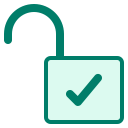 datasett er åpne
datasett er ikke åpne
[Speaker Notes: Markert økning i antallet åpne datasett]
Antall datasett
siden lansering
[Speaker Notes: 7]
Antall API-er
siden lansering
[Speaker Notes: 7]
Antall begreper
siden lansering
[Speaker Notes: 7]
Antall informasjonsmodeller
siden lansering
[Speaker Notes: 7]
Trafikk inn til siden
siden lansering
Direkte besøk
Organisk søk
Referral
Sosiale medier
Trafikk inn til siden
november 2019
Direkte besøk
Organisk søk
Referral
Sosiale medier
Fordeling datasett
samlet
Geonorge
data.norge.no
FDK
Vegvesenet
Fordeling datasett
kilde
Vegvesenet
Geonorge
data.norge.no
FDK
Begrensede
Unntatt offentlighet
Ukjent
Offentlige
Brukerne
siden oppstart
13 618
191 456
9:03
18%
Brukerne
oktober 2019
1544
12786
03:30
26%
Enheter
siden oppstart
81%
19%
Enheter
november 2019
85%
15%
Henvendelser servicedesk
pr november
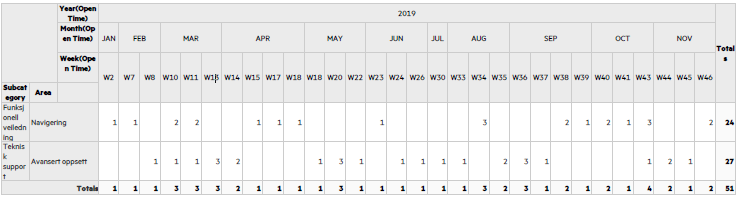 Endringer siden sist
En del «kosmetiske endringer» fra sommerens arbeid
Admin-Gui oppe:
Vi har nå mulighet til å legge til at brukere får lov å registrere på vegne av andre
Oppdatert med sidebar

Teknisk:
Fjernet Disqus fra koden
Registreringsløsningen:
Mulighet for å registrere tema med LOS 3.0 Oppdatert design og ledetekst
Bruker får beskjed dersom datasettet blir publisert til SVV sin Transportportal.no 
Fjernet kriteriet om at EU-tema transport gjør det samme
Bruker har nå mulighet til å velge selv hvilken virksomhet han/hun ønsker å registrere på vegne av (Dersom han/hun har fått denne rettigheten)
Fikset bug ved utlogging, re-innlogging som fikk SSO til å krasje
Begreper kan nå publiseres med det samme.
Også første gang bruker oppretter et begrep vil høsteendepunktet opprettes automatisk
Oppdateringer ved lesebruker:
Pilotløsning for lesebruker er tilgjengelig
Lenker for lesebrukere er nå klikkbare
Hindrer tilgang til kataloger som ikke har lesebruker
Søkeløsning:
LOS 3.0 er nå implementert
Nytt design på https://nap.fellesdatakatalog.brreg.no/
Lenker går nå mot CMS til vegvesenet
Søkeord vises korrekt på de språkene de er registrerte på
Bruker har nå mulighet til å få tilbakemelding ved oppdateringer og nye datasett ved å benytte seg av RSS eller Atom
Oppdatert dokumentasjon på "kom i gang med registrering"
[Speaker Notes: OBS! Ikke oppdatert for mai måned]
Ingen kritiske hendelser
Feilkategori A
En kritisk hendelse karakteriseres ved at hele eller vesentlige deler av tjenesten er utilgjengelig.
Ingen alvorlige hendelser
Feilkategori B
En alvorlig hendelse karakteriseres ved at enkelte kritiske funksjoner ikke virker eller fungerer med vesentlig dårligere responstider enn avtalt.
Kommunikasjonsnytt
Felles datakatalog vant Fyrlyktprisen 2019! 
Vi vant i konkurranse med Politiets Digitalt forenklet forelegg og Digitalt samarbeid Offentlig Privat (DSOP)

Den gjeve prisen ble delt ut for 16 gang i år, er i regi av Offentlig sektors dataforum og skal fremme utveksling av erfaringer og innovasjon innen IKT.

Offentlig sektors dataforum sa i sin begrunnelse for at Felles Datakatalog vant at de har vektlagt blant annet gjenbruksverdi og nytteverdi for andre. Finalistene presenterte alle sin løsning i en kort film, og der fikk en full plenumssal vite om Felles Datakatalog at vi er nærmere målet om å gi fra oss informasjon til det offentlige kun en gang. 
- For å la andre forstå dine data må du først forstå dem selv og her får du oversikt over hvem som forvalter hva, sa blant andre Hans Christian Holte i Skatteetaten, som roste løsningen.
[Speaker Notes: (foreløpig bare tilgjengelig i papirutgaven)]